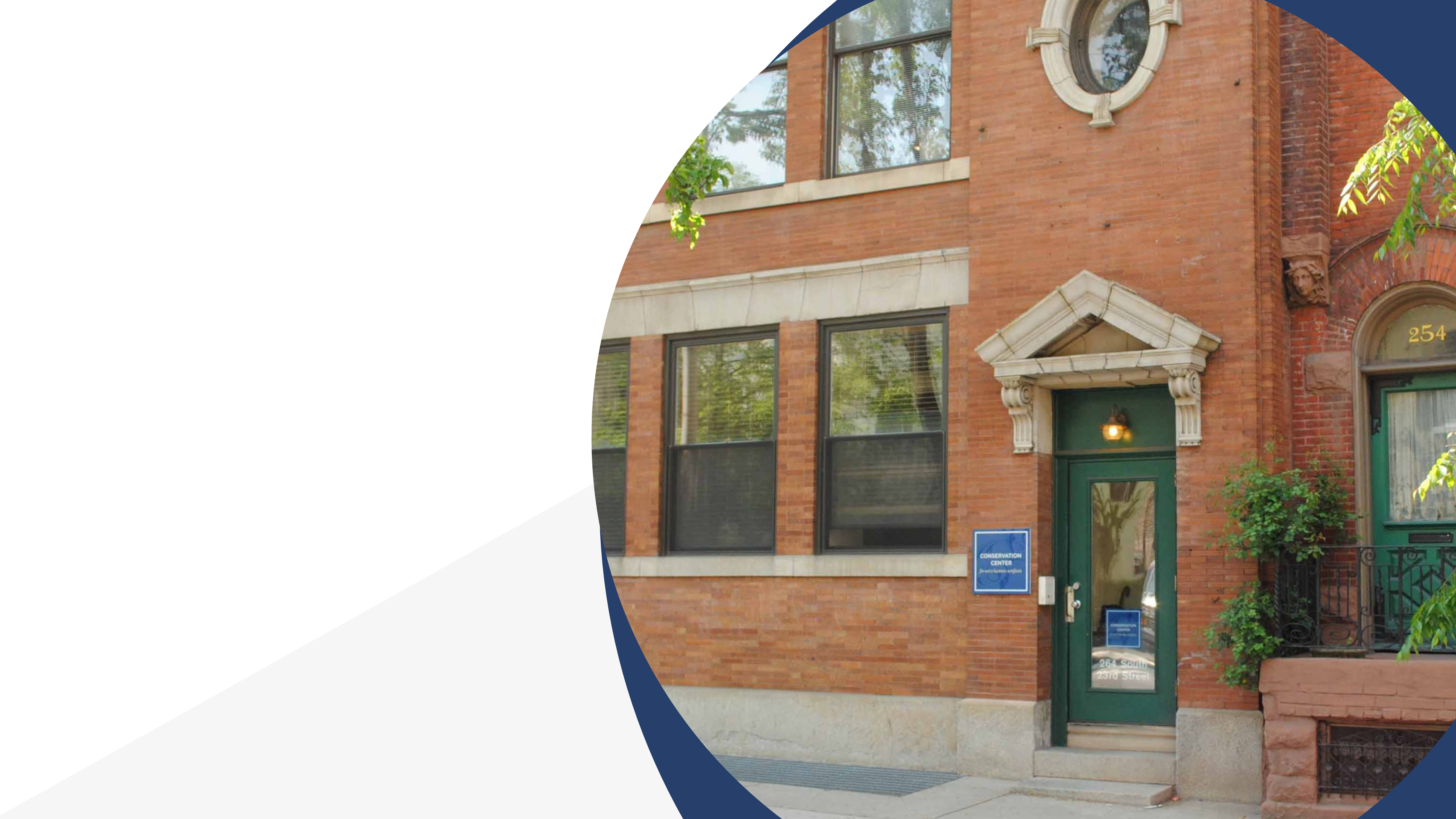 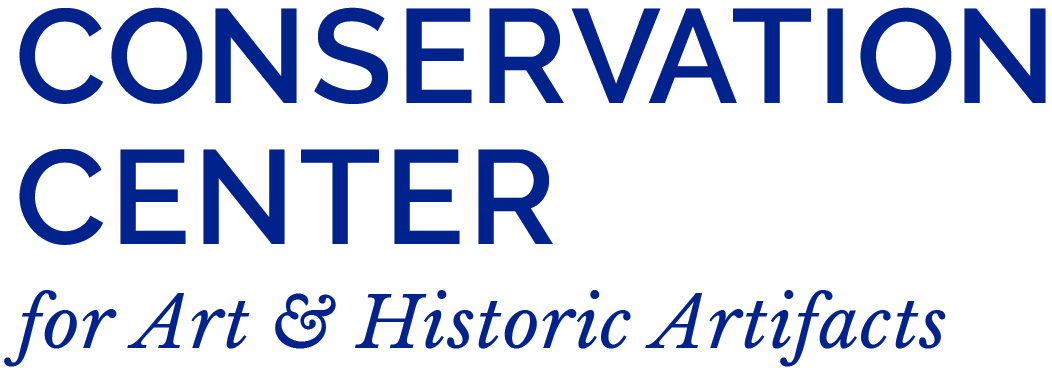 The Florence Price Archives: A Case Study
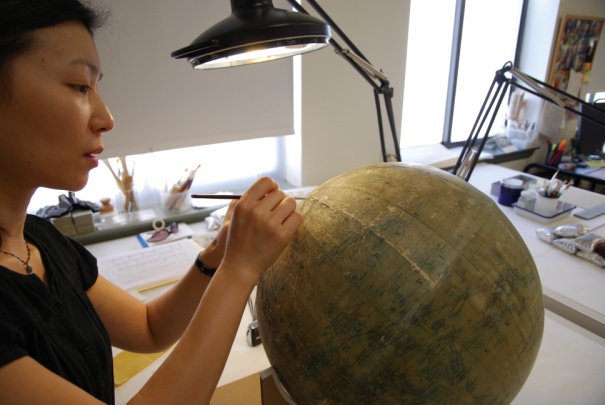 Conservation Center for Art & Historic Artifacts
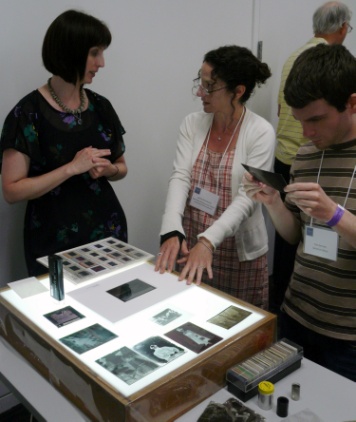 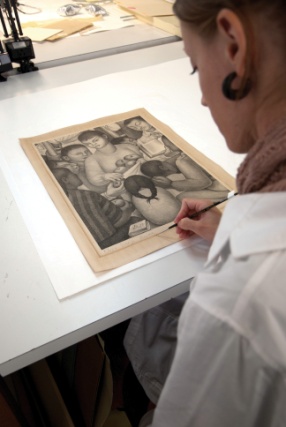 In a typical year: 

Preservation Services specialists complete over 50 survey projects.

 Approximately 60 CCAHA-sponsored workshops, conferences, webinars, and training sessions are presented.

 The Digital Imaging Services staff digitizes thousands of pages of fragile archival documents, books, and photographs.

 Conservators assess and treat more than 6,000 individual artifacts, from over 400 clients.

 Housing & Framing Services house approx. 75% of the artifacts treated (folder, sleeve, box, mat and frame, or sealed package).
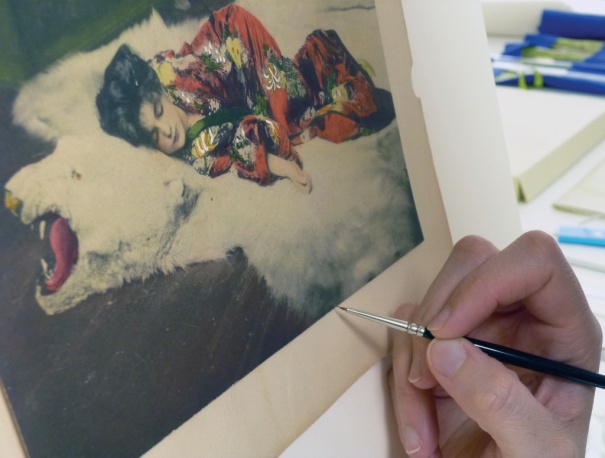 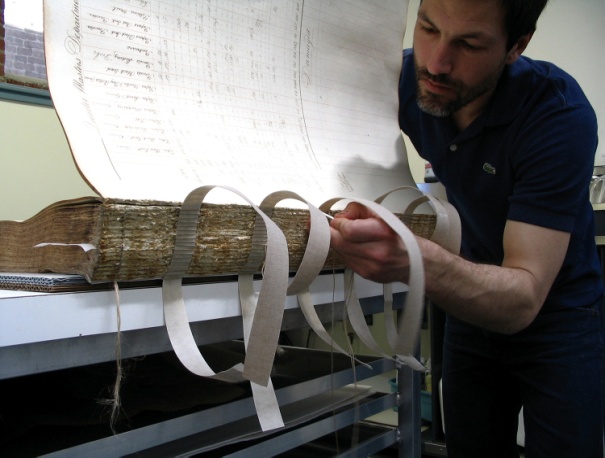 [Speaker Notes: And one quick note about the organization I work for, the Conservation Center is a regional conservation lab and preservation services facility. We are based in Philadelphia, but we work with organizations and clients all across the country. Our conservators treat paper-based objects like books, photographs, documents, artwork on paper, and more. Our preservation services staff work in the field, providing education programs and helping institutions plan for the future of their collections. 

As a preventive conservator, I work with both the conservation department and the preservation department to support preventive conservation projects and teaching. CCAHA also offers a wide range of digitization services, as well as fundraising assistance, housing and framing, and more. You can learn more about us and what we do at our website, ccaha.org.]
After the Treasure Trove
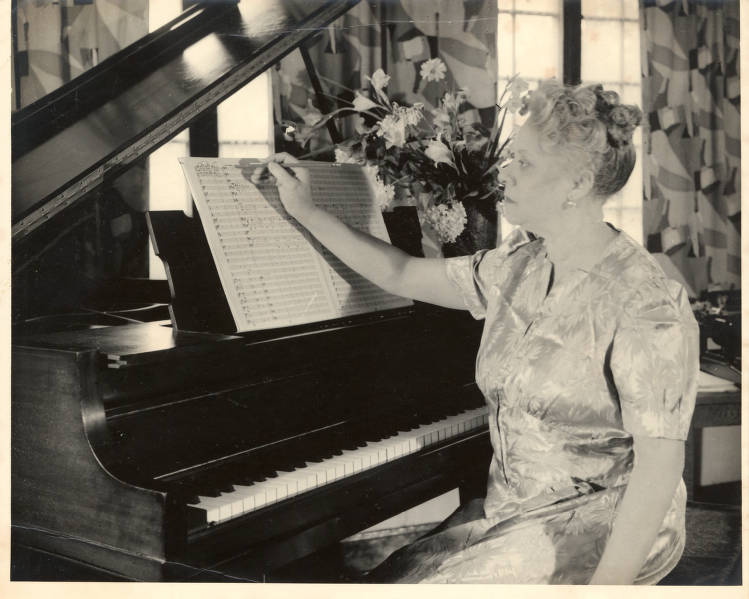 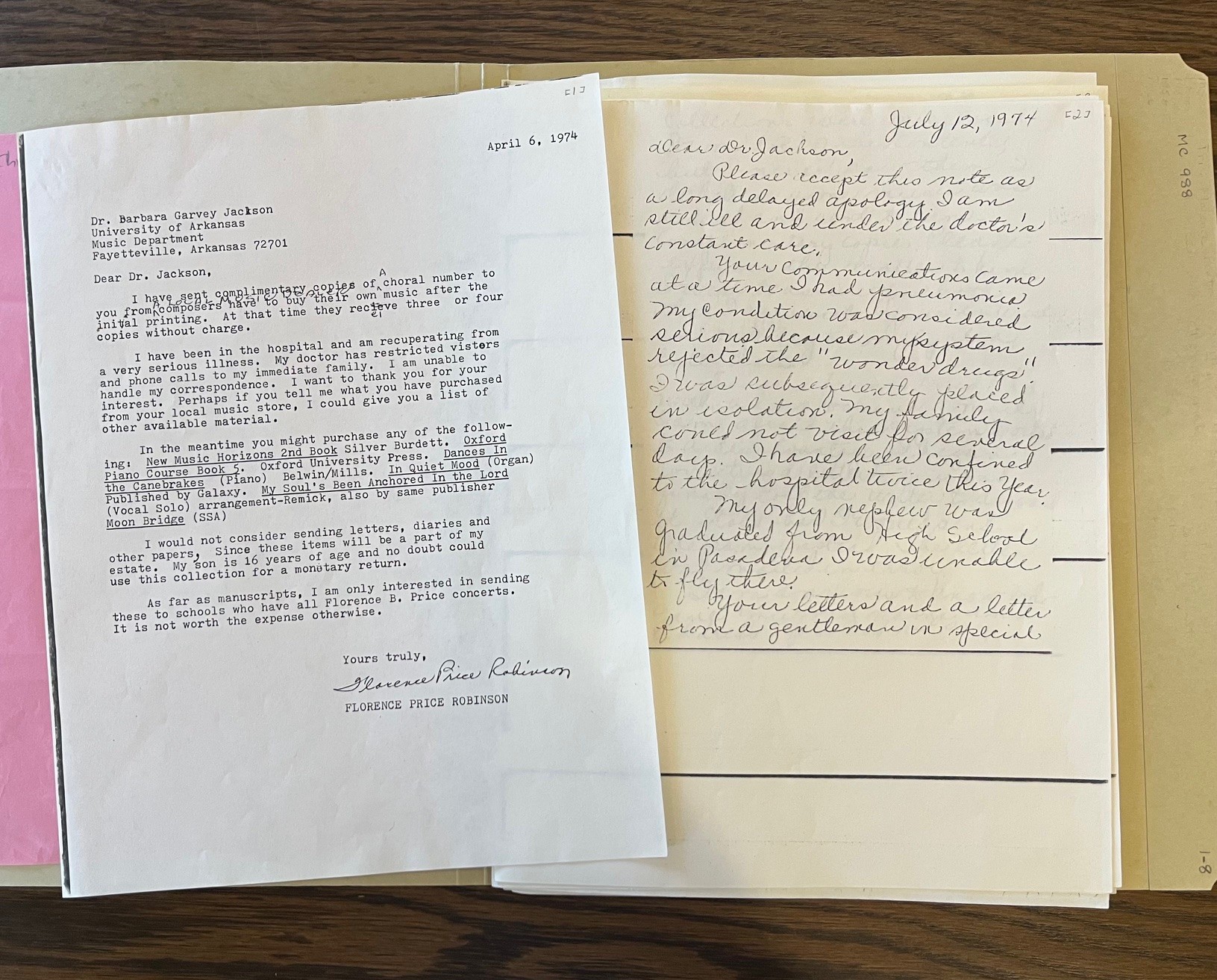 Groundwork Laid Earlier
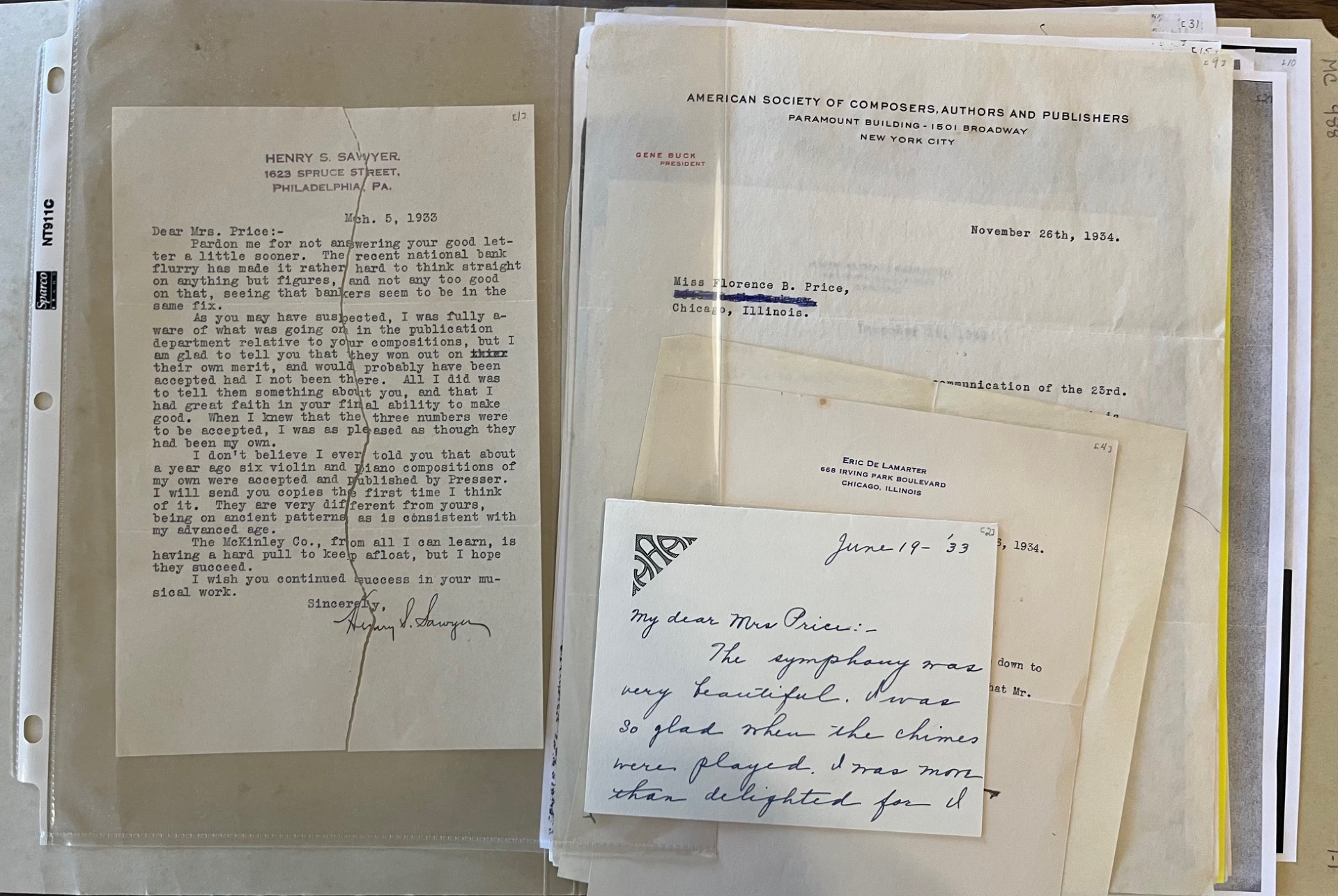 Photocopies and stabilized originals from first Price accession, rehoused and redescribed a few times.
“MC988b”: the Troubled Material
Processing of addenda partially completed in 2015
Vice Chancellor for facilities worked with Dean and Division responding to many, many requests for access
Waiver form and safety equipment used to allow limited use.
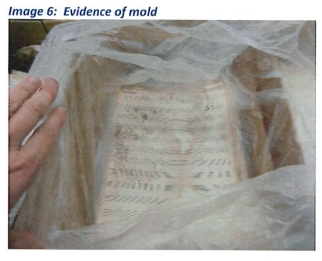 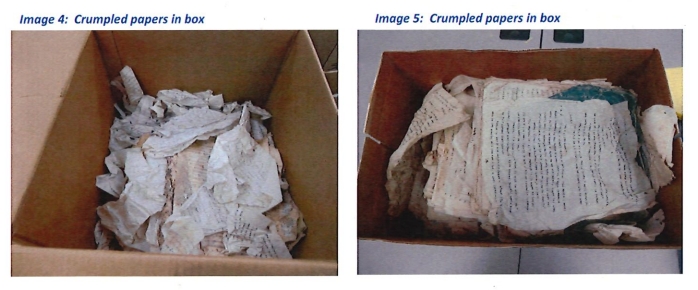 Assessment and Treatment
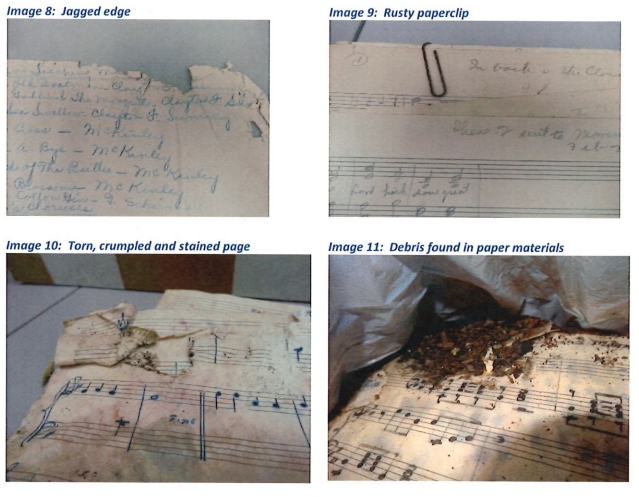 Worked with Rebecca Elder to assess and provide conservation 2016.
Images from her treatment report.
MC988b release allowed new wave of research.
Collecting and Accessibility
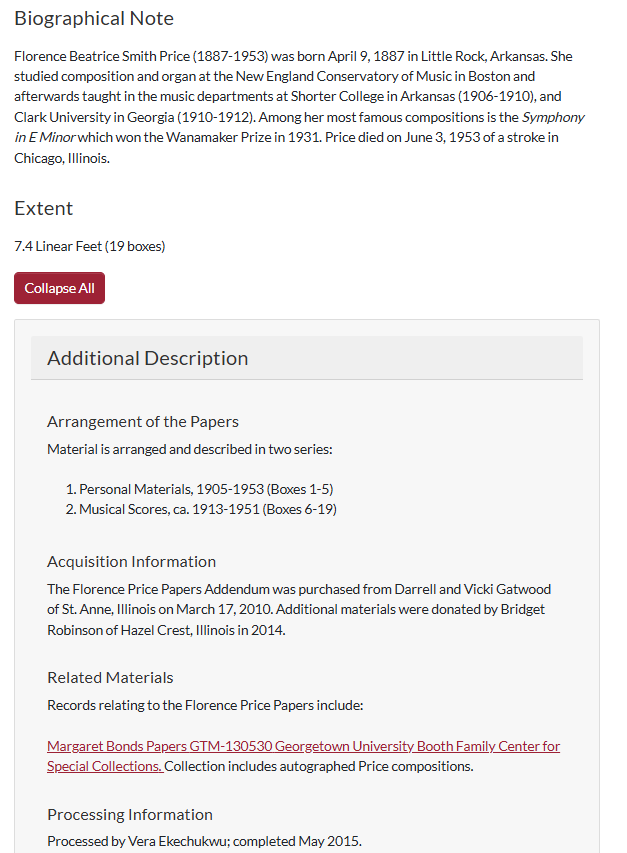 Robust, clear, dynamic, and integrated archival description.
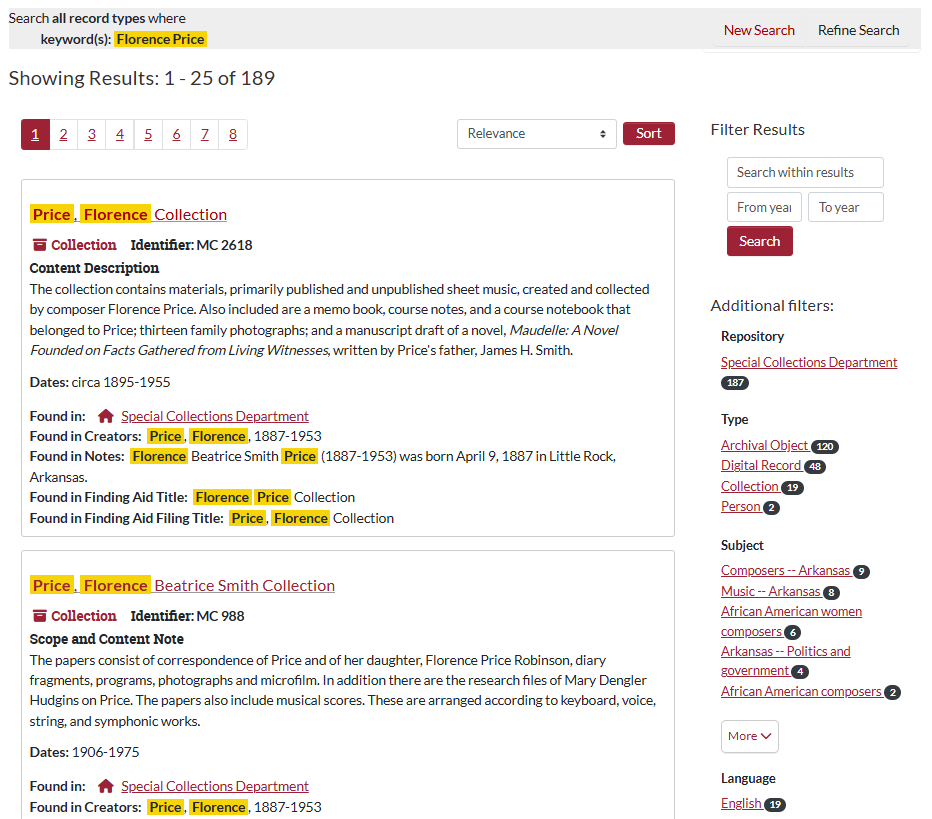 Sharing As Much as Possible
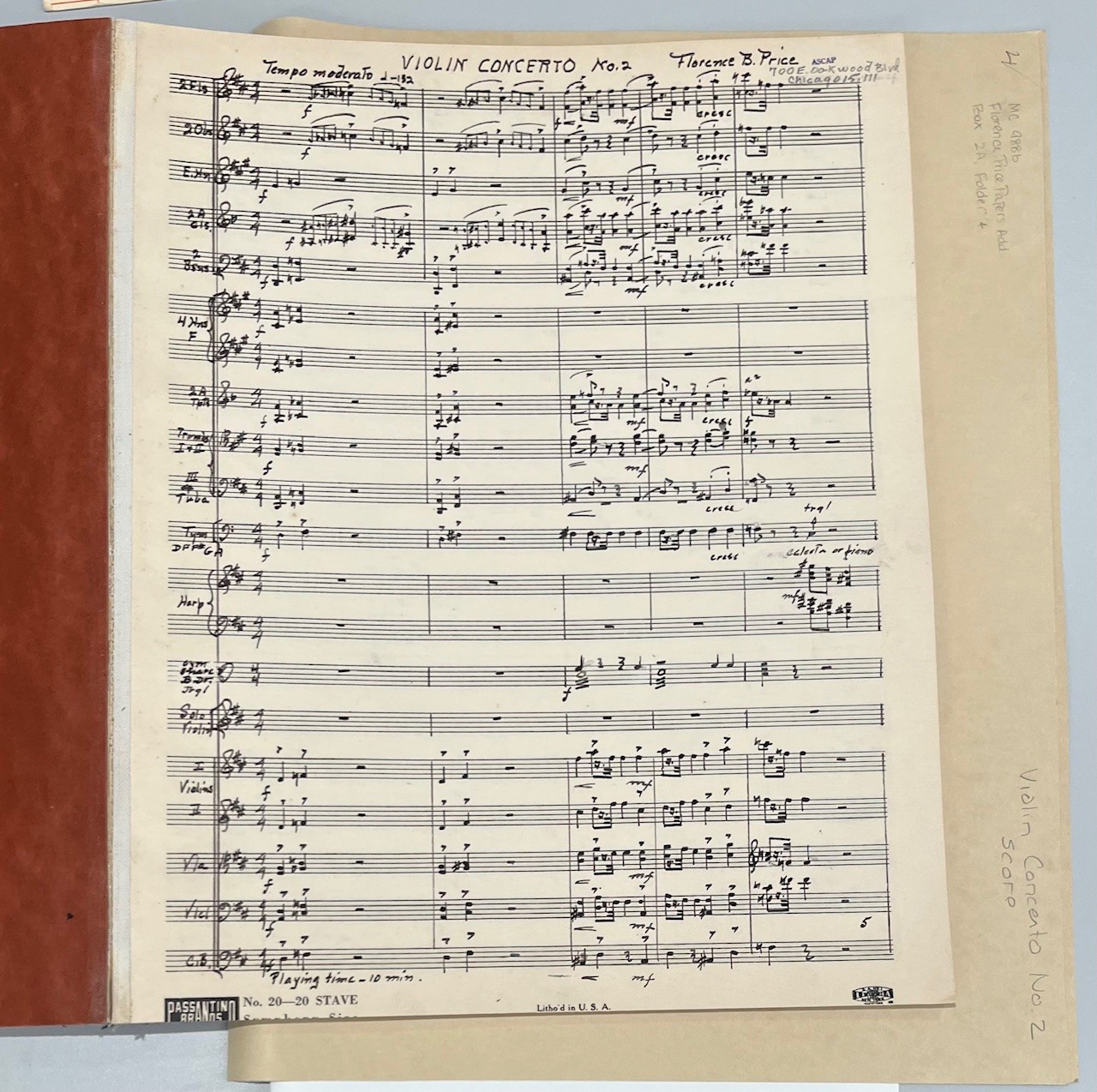 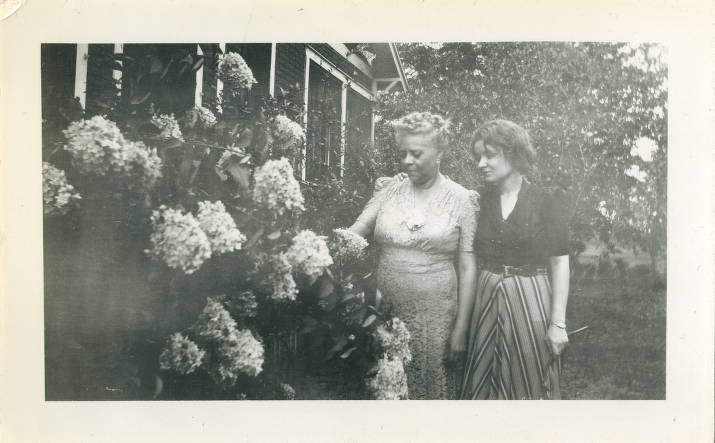 Violin Concerto No. 2 (MC988b), foldered and accessible;  Price and her daughter and Price’s diary digitized and open to the public (MC988a).
Continued Growth and Use
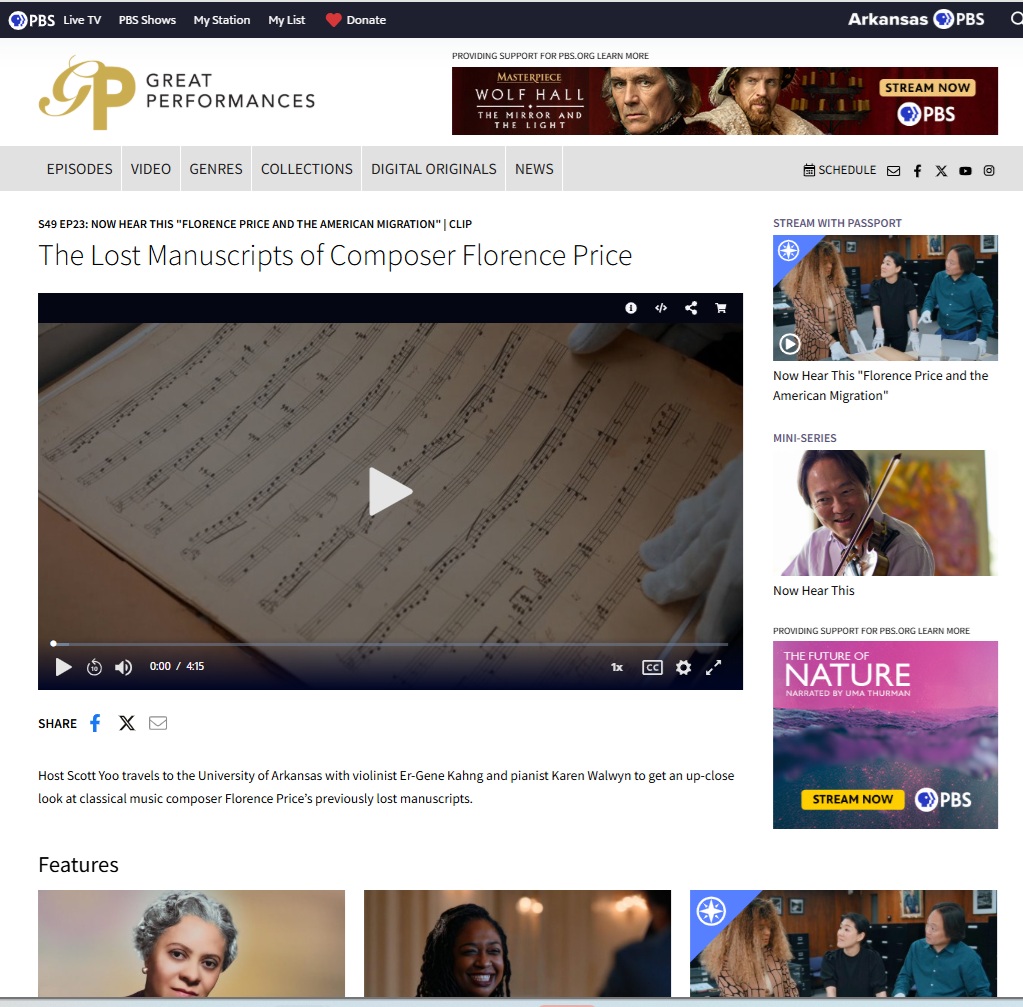 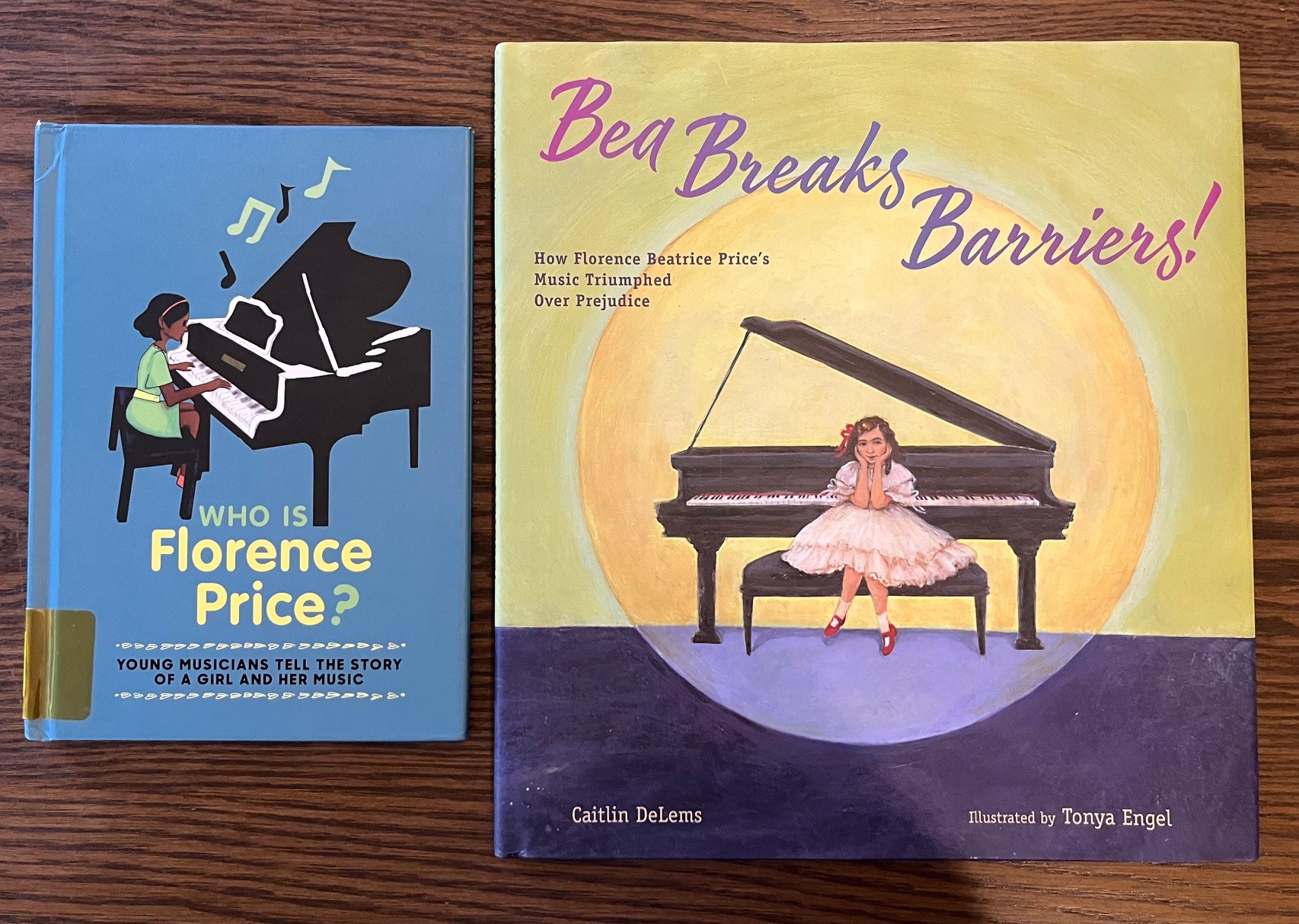